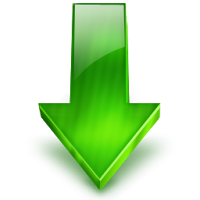 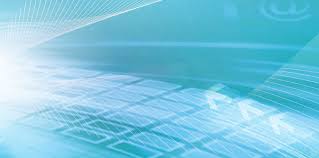 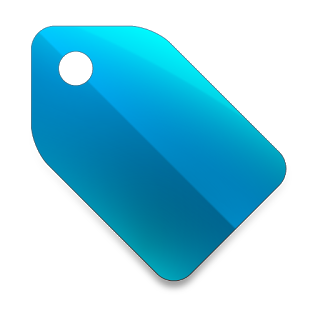 11 клас
Основи структурного програмування
Тема
Обчислення підсумкових характеристик для елементів, що задовольняють певним властивостям.
Вибирання елементів з масиву за певним критерієм.
Панченко Т.І., м. Павлоград
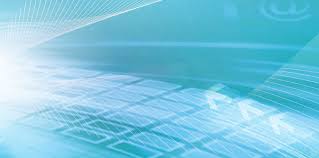 Актуалізація опорних знань учнів:
Обери номер запитання:
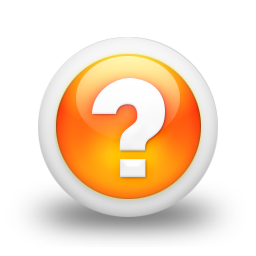 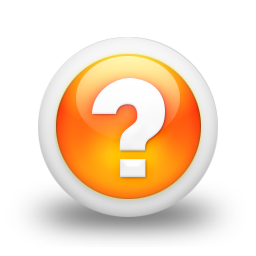 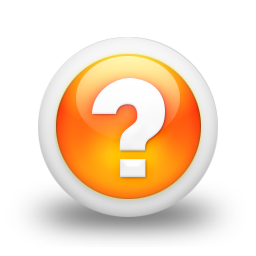 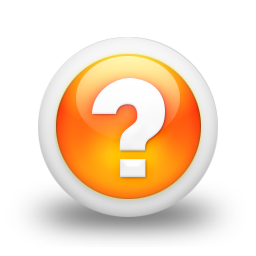 3
4
1
2
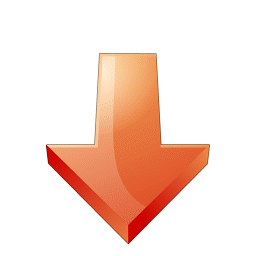 Панченко Т.І., м. Павлоград
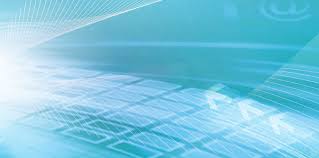 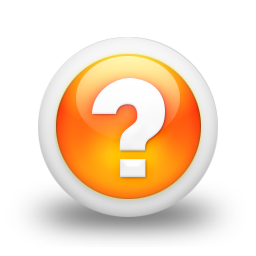 1
Назвіть та охарактеризуйте 
відомі вам властивості
 багаторядкового поля.
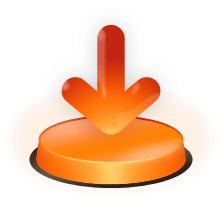 Панченко Т.І., м. Павлоград
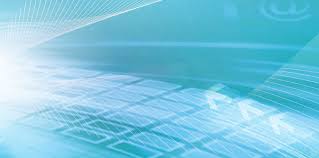 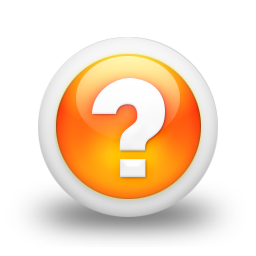 2. Опишіть різні способи 
визначення, чи трапляється 
задане число середзначень елементів масиву.
2
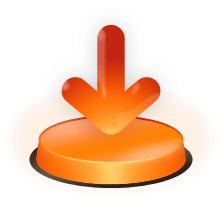 Панченко Т.І., м. Павлоград
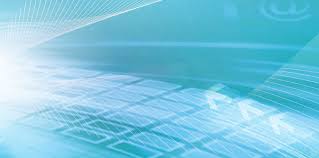 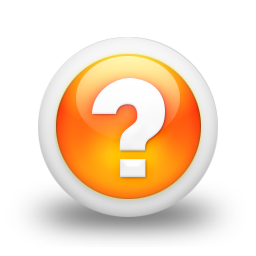 3. Що таке одновимірний масив?
3
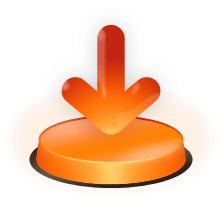 Панченко Т.І., м. Павлоград
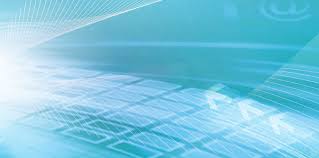 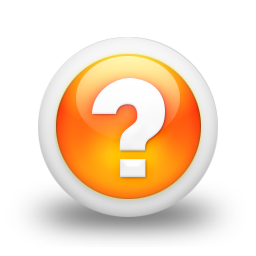 4. Як записати змінну типу    одновимірний масив у рядку var?
4
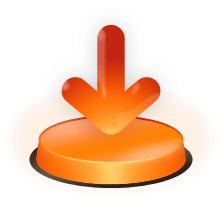 Панченко Т.І., м. Павлоград
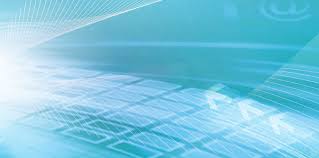 Задача. У даному масиві з десяти різних дійсних чисел визначити найбільше та найменше значення й поміняти їх місцями.
Панченко Т.І., м. Павлоград
procedure TForm1.Button1Click (Sender: TObject);
var a: array [1..10] of Real; i, nmax, nmin: Integer; max, min: Real;
begin
for i := 1 to 10 do
a[i] := StrToFloat (Memo1.Lines[i-1]);
max := a[1]; nmax := 1; {Значення першого елемента приймається за найбільше}
min := a[1]; nmin := 1; {Значення першого елемента приймається за найменше}
for i := 2 to 10 do
if a[i] > max {Порівняння значення чергового елемента з найбільшим на цей момент}
then
begin
max := a[i]; // Замінюємо значення найбільшого елемента
nmax := i; // Замінюємо номер найбільшого елемента
end
else
if a[i] < min {Порівняння значення чергового елемента з найменшим на цей момент}
then
begin
min := a[i]; // Замінюємо значення найменшого елемента
nmin := i; // Замінюємо номер найменшого елемента
end;
a[nmax] := min; a[nmin] := max; {Обмін значеннями найбільшого і найменшого елементів}
for i := 1 to 10 do
Memo1.Lines.Append (FloatToStr(a[i]); {Виведення значень елементів масиву з переставленими найбільшим і найменшим значеннями}
end;
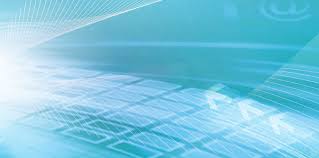 Панченко Т.І., м. Павлоград
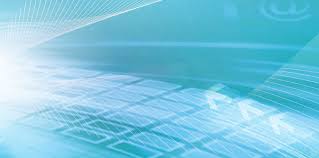 Задача 6. Визначити елементи даного масиву з десяти дійсних чисел, значення яких більші за дане дійсне число.
У рядку var динамічний масив b, елементами якого будуть дійсні числа, описується так:
 var b: array of Real;
Панченко Т.І., м. Павлоград
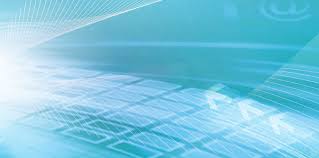 procedure TForm1.Button1Click (Sender: TObject);var a: array [1..10] of Real; b: array of Real; i, k: Integer; x: Real;beginfor i := 1 to 10 doa[i] := StrToFloat (Memo1.Lines[i-1]);x := StrToFloat (Edit1.Text);k := 0; {Лічильник кількості елементів масиву b (спочатку в масиві b немає елементів)}for i := 1 to 10 doif a[i] > xthen begink := k+1; {Збільшення на 1 значення лічильника кількості елементів масиву b}SetLength (b, k); {Установлення нового розміру (кількості елементів) динамічного масиву b}b[k-1] := a[i]; {Занесення відповідного елемента масиву a домасиву b}end;Memo2.Lines.Clear;if k = 0then Memo2.Lines[0] : 'Таких чисел не існує'elsefor i := 1 to k doMemo2.Lines.Append (FloatToStr(b[i-1]));end;
Панченко Т.І., м. Павлоград
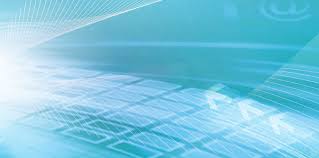 Використовуючи динамічні масиви, можна створювати програми длядовільної кількості чисел, уведених у рядки багаторядкового поля. У таких випадках потрібно ввести дані з цього багаторядкового поля в динамічний масив a, наприклад так:k := Memo1.Lines.Count; // Визначається кількість заповнених рядків поляSetLength (a, k); {Установлюється відповідна кількість елементів динамічногомасиву a 
For i := 0 to k-1 do a[i] := StrToFloat (Memo1.Lines[i]); {Уведення даних зрядків поля до масиву}
Панченко Т.І., м. Павлоград
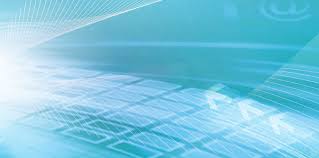 Закріплення знань:
Опишіть послідовність дій для визначення найбільшого значення серед значень елементів масиву.
2. Який масив називається динамічним? Як описується динамічний масив у рядку var?
3. Поясніть сутність методу вибору при сортуванні масиву.
4*. Поясніть, у чому перевага пошуку заданого елемента у впорядкованомумасиві порівняно з невпорядкованим. Наведіть приклади такого пошуку у вашій навчальній діяльності.
Панченко Т.І., м. Павлоград
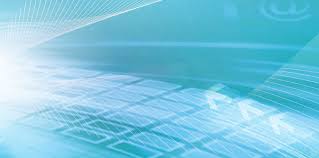 Практичні завдання:


1. Створіть проект, у якому потрібно сформувати масив із десяти дійсних чисел, що знаходяться в рядках багаторядкового поля, визначте найменше серед значень елементів цього масиву та обміняйте його місцямиз першим елементом масиву. Отриманий масив виведіть в інше багаторядкове поле. Створіть у власній папці папку Проект Дата.1 і збережітьу ній проект.
Панченко Т.І., м. Павлоград
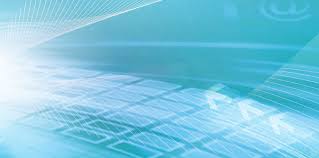 Практичні завдання:
2. Створіть проект, у якому потрібно сформувати динамічний масив з дійсних чисел, що знаходяться в рядках багаторядкового поля, визначтесереднє арифметичне значення елементів цього масиву і знайдіть елементи, які більші за середнє арифметичне значення. Для зберігання результатів використайте динамічний масив. Створіть у власній папціпапку Проект Дата.2 і збережіть у ній проект.
Панченко Т.І., м. Павлоград
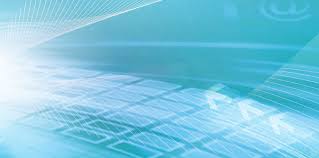 Практичні завдання:
(додаткові)
1. Знайдіть суму й добуток елементів масиву, які мають непарний індекс.
2. У масиві замініть усі від’ємні елементи їх абсолютними значеннями. Виведіть утворений масив.
3. Задано масив цілих чисел. Обчисліть суму елементів, кратних 5.
4. У масиві замініть у всіх елементів знак (5 → –5, –4.3 → 4.3). Виведіть утворений масив.
5. У заданому масиві піднесіть до квадрата всі непарні, від’ємні елементи. Виведіть початковий і утворений масиви.
6. Заповніть масив довільними числами (автоматично). Обчисліть суму елементів масиву, менших за середнє значення всіх елементів масиву.
7. У заданому масиві замінити всі від’ємні елементи їх квадратами, а з додатних добути корінь квадратний. Вивести початковий та утворений масиви.
Панченко Т.І., м. Павлоград
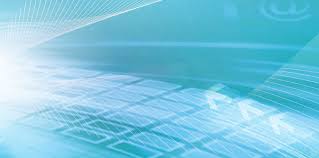 Домашнє завдання:


Вивчити конспект.


Опрацювати матеріал підручника на ст. 108. (Й.Я. Ривкінд, Т.І. Лисенко, Л.А. Чернікова, В.В. Шакотько).


Завершити виконання практичних завдань.
Панченко Т.І., м. Павлоград